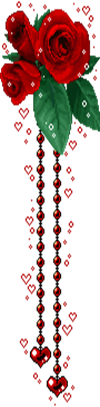 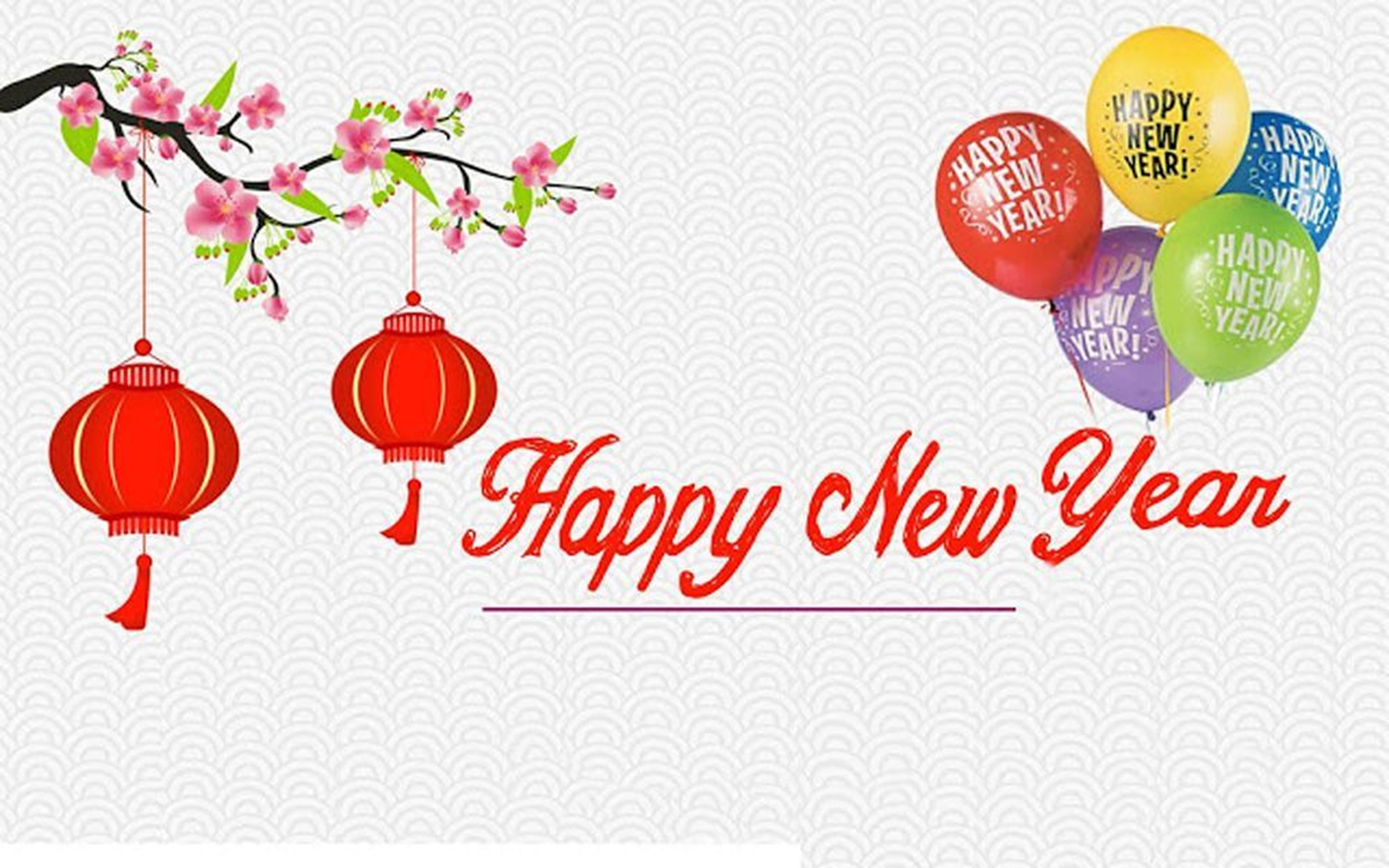 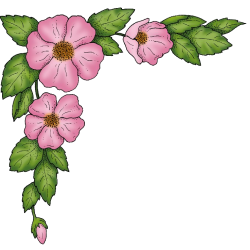 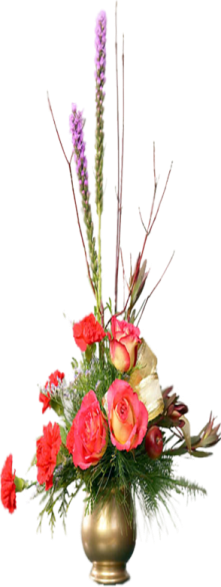 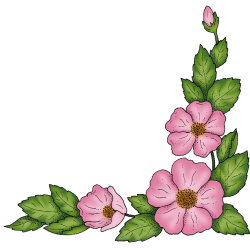 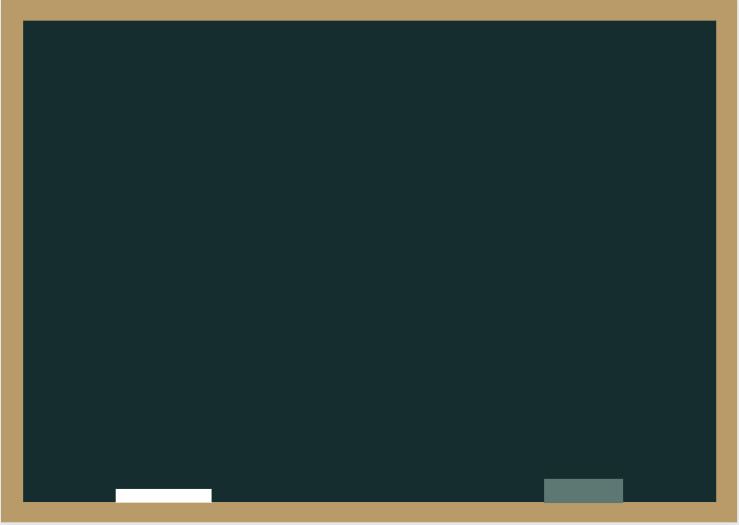 Thứ hai ngày 7 tháng 2 năm 2022
Toán 
Rút gọn phân số
                      Trang 112,113
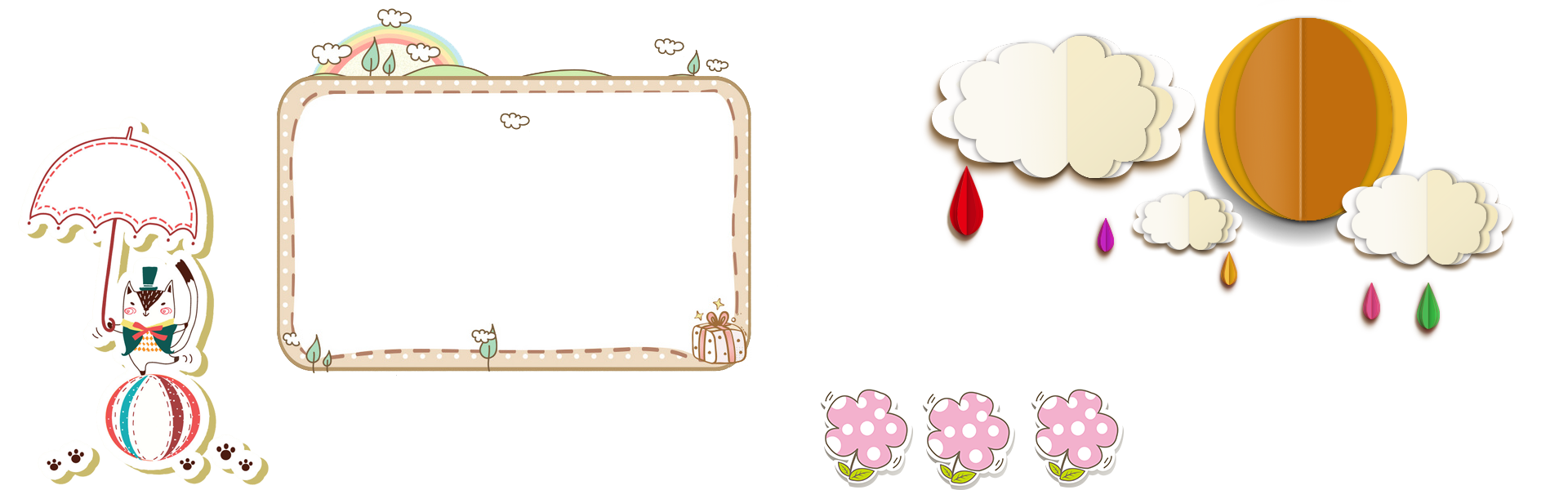 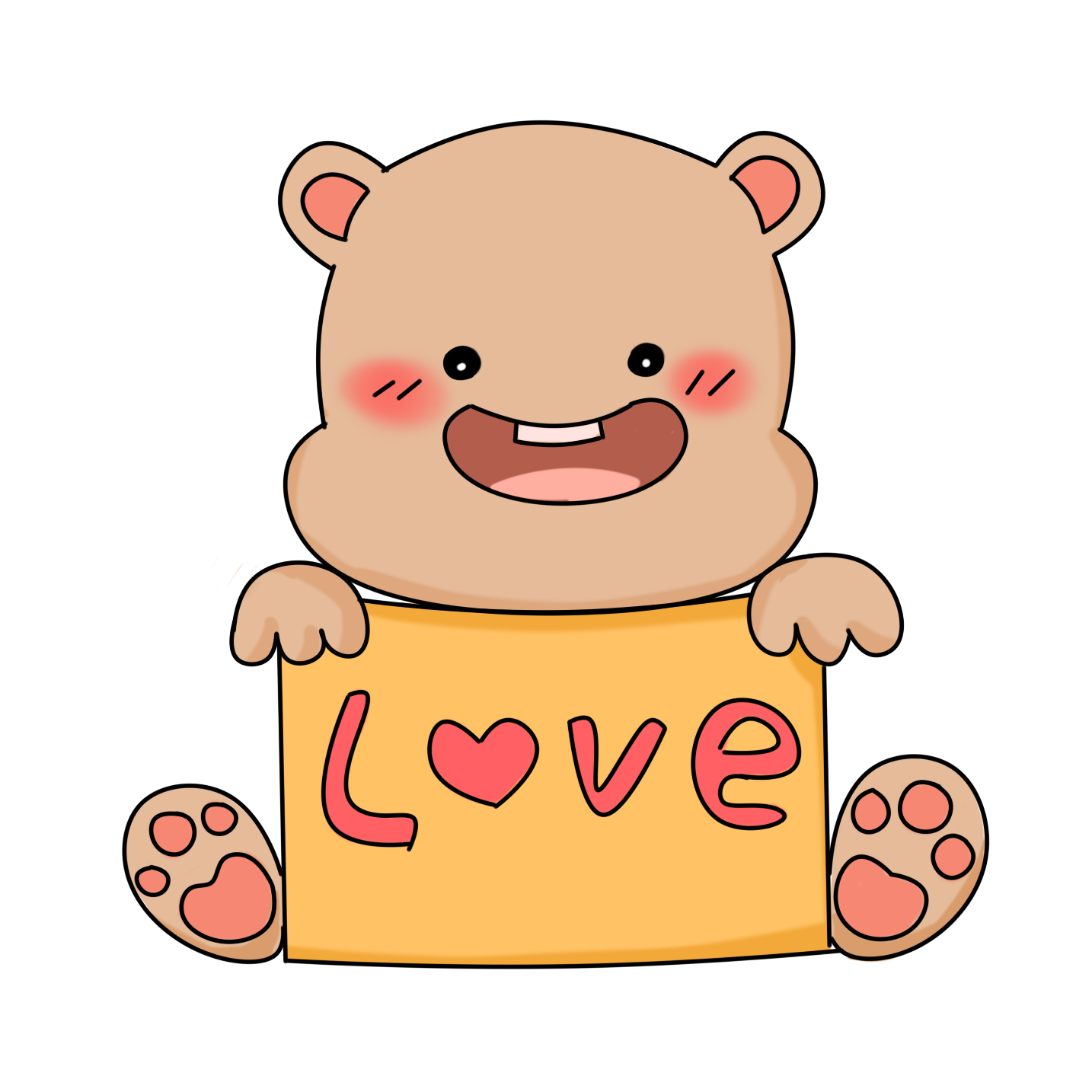 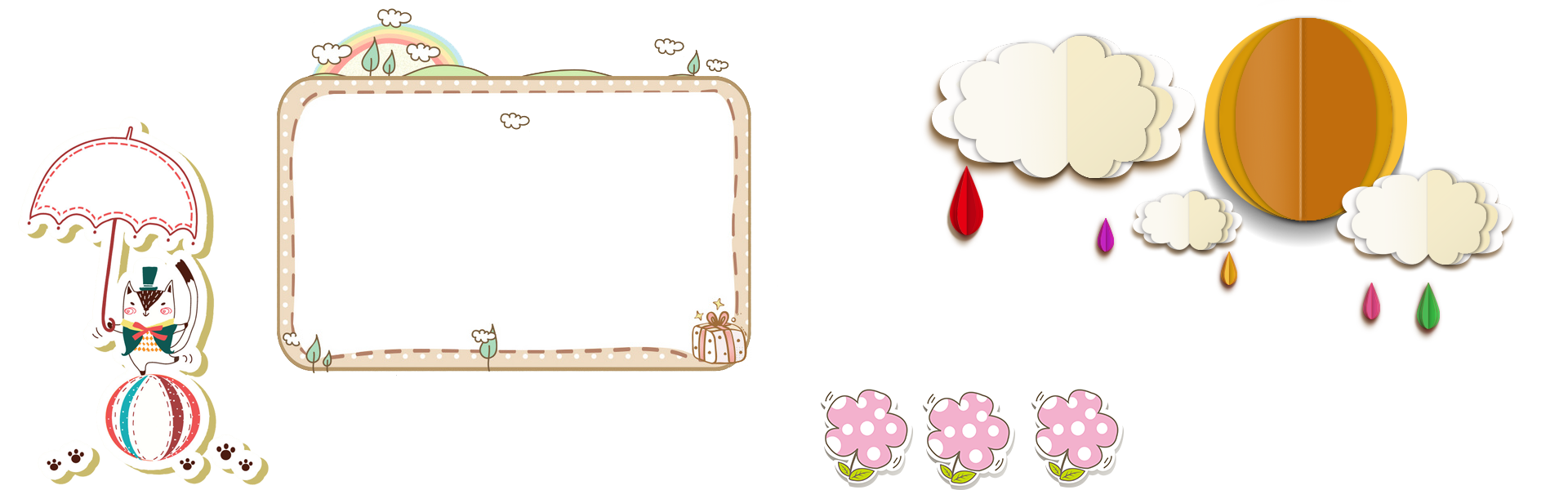 KHỞI 
ĐỘNG
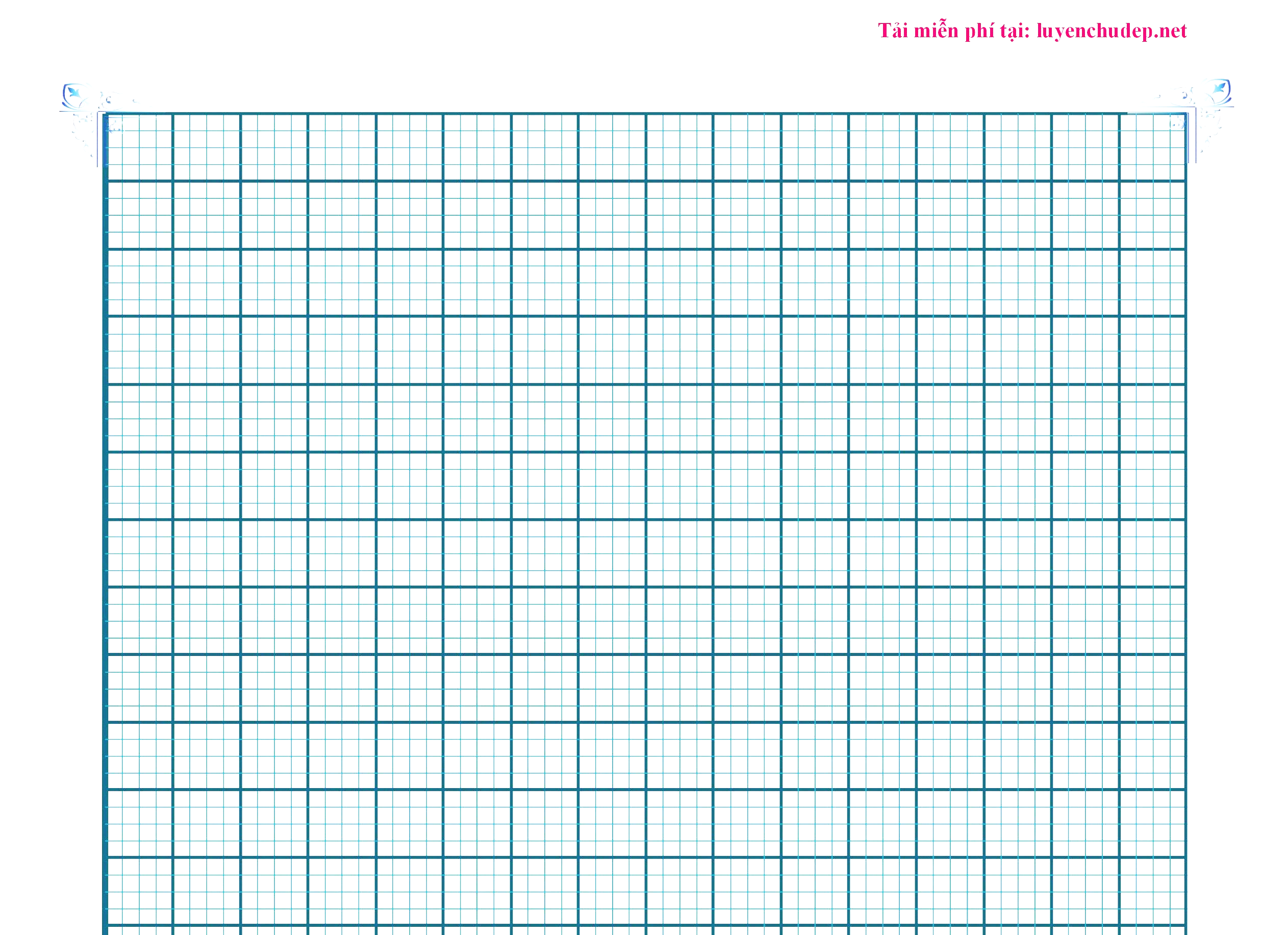 5
1
3
4
;
;
;
là những phân số.
6
2
4
7
Nhận xét:
 Nếu nhân cả tử số và mẫu số của một phân số với cùng một số tự nhiên khác 0 thì được một phân số bằng phân số đã cho.
Cùng nhân tử số và mẫu số với 2
 Nếu cả tử số và mẫu số của một phân số cùng chia hết cho một số tự nhiên khác 0 thì sau khi chia ta được một phân số mới bằng phân số đã cho.
Cùng chia tử số và mẫu số cho 2
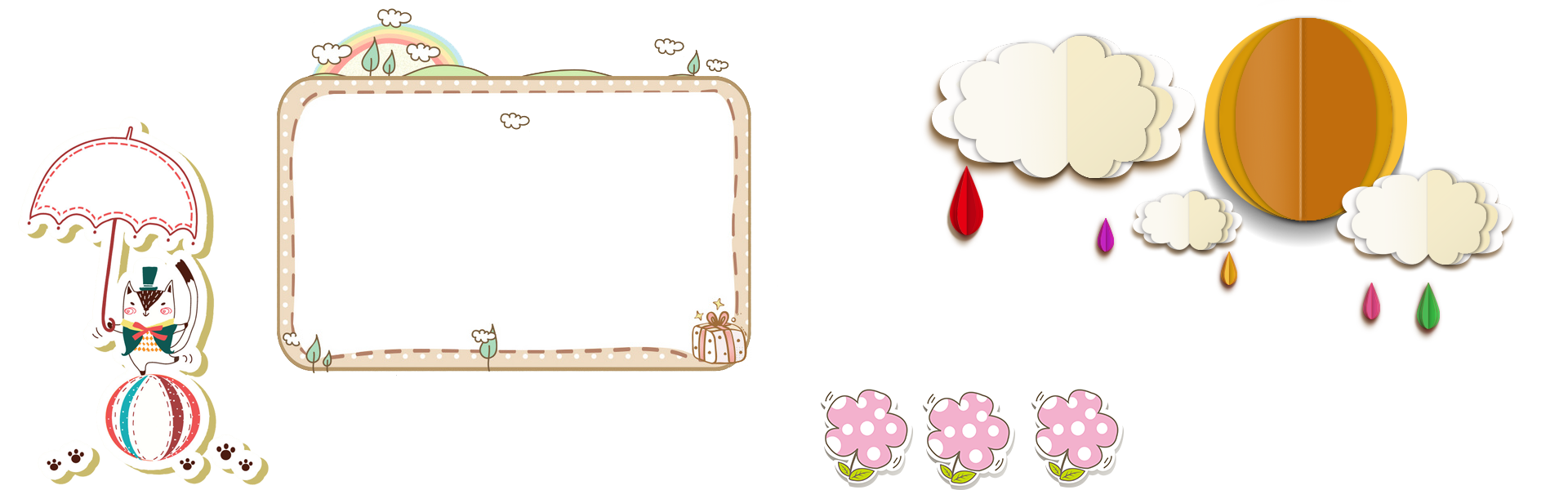 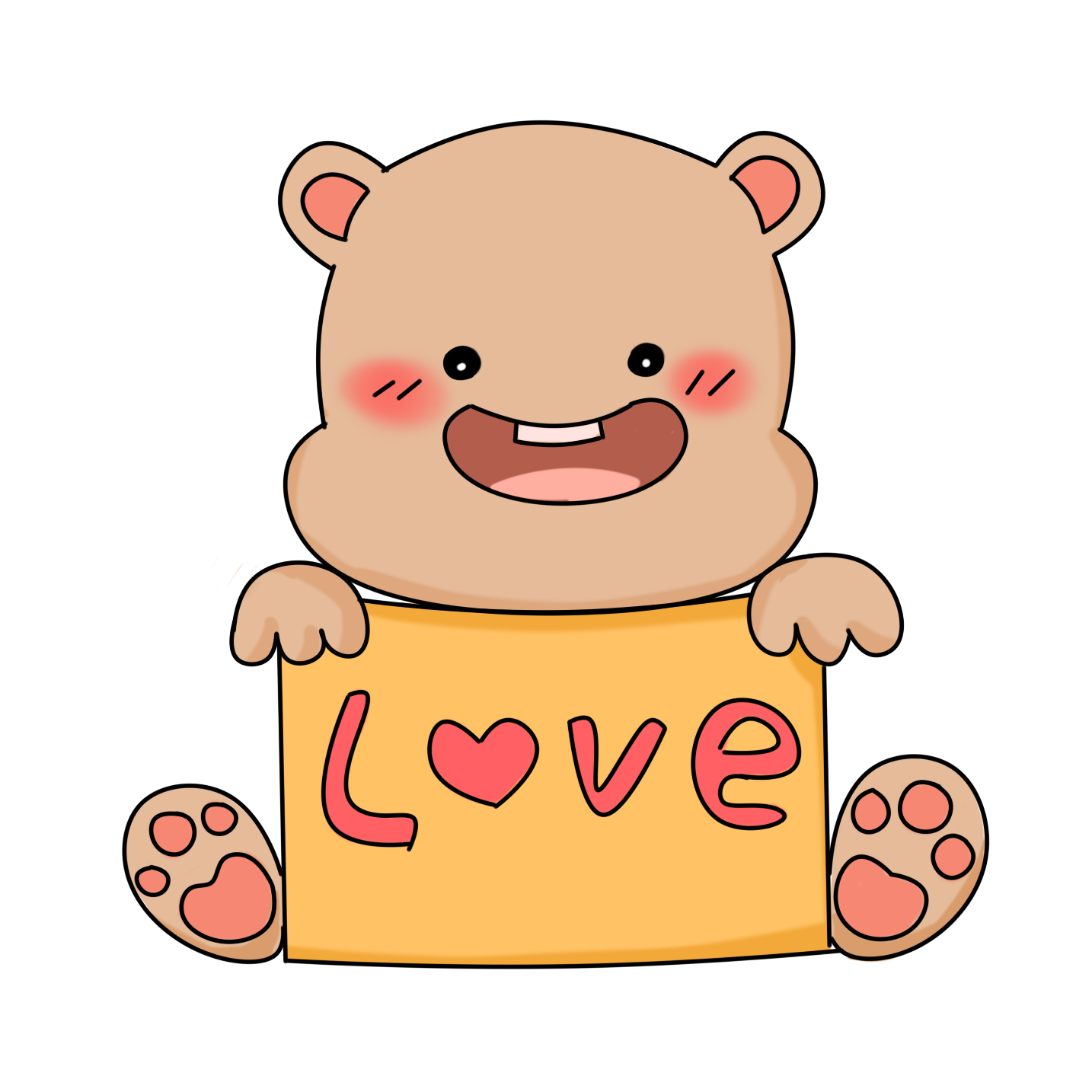 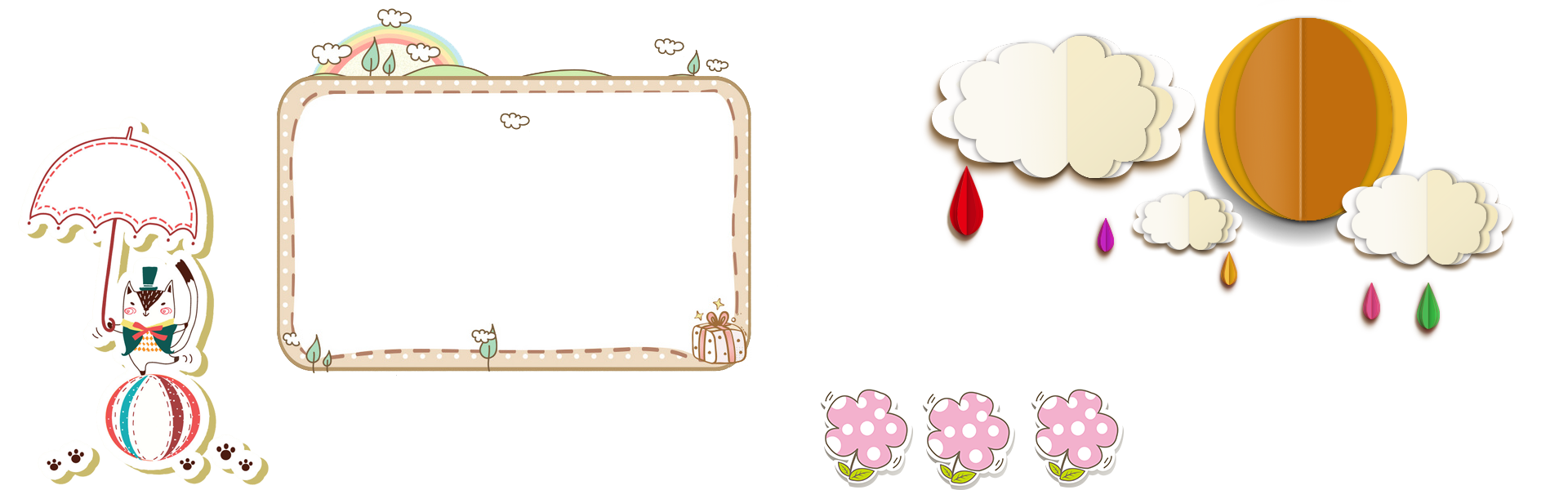 KHÁM PHÁ
Ta có thể làm như sau:
Ta thấy 10 và 15 đều chia hết cho 5. Theo tính chất cơ bản của phân số ta có:
Vậy:
Nhận xét:
bé hơn
bằng nhau.
Ta nói rằng:
Có thể rút gọn phân số để được một phân số có tử số và mẫu số bé đi mà phân số mới vẫn bằng phân số đã cho.
Ta thấy: 6 và 8 đều chia hết cho 2, nên:
Ta thấy: 18 và 54 đều chia hết cho 2, nên:
9 và 27 đều chia hết cho 9, nên:
Khi rút gọn phân số ta có thể làm như sau:
* Xét xem tử số và mẫu số cùng chia hết cho số tự nhiên nào lớn hơn 1.
*Chia tử số và mẫu số cho số đó.
Cứ làm như thế cho đến khi nhận được phân số tối giản
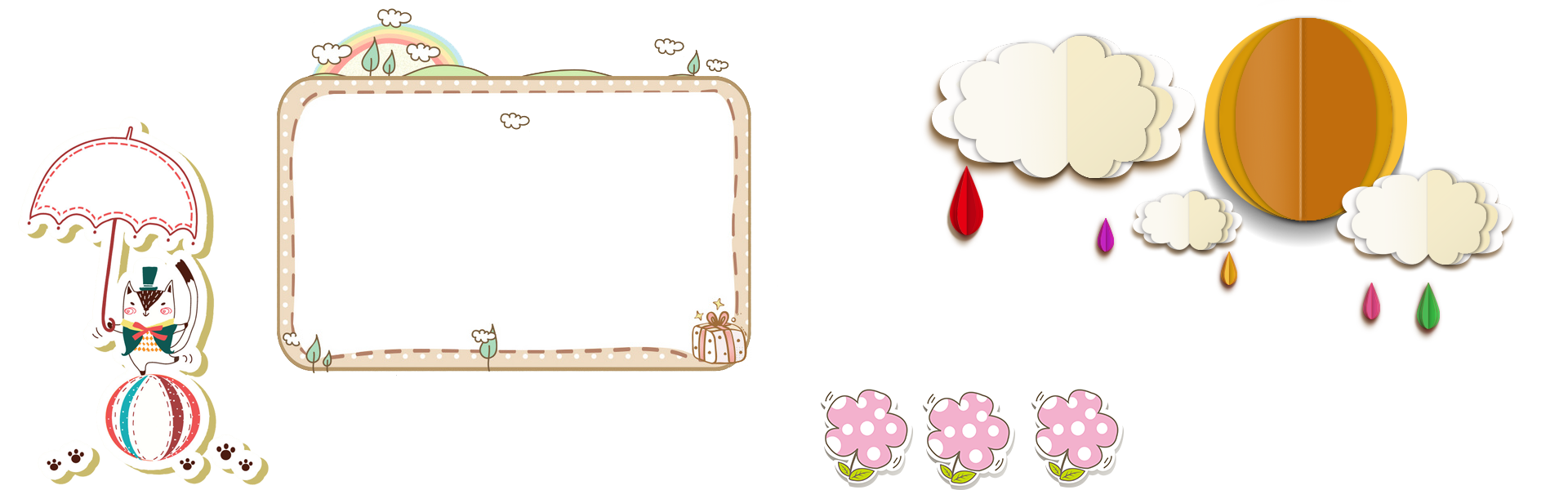 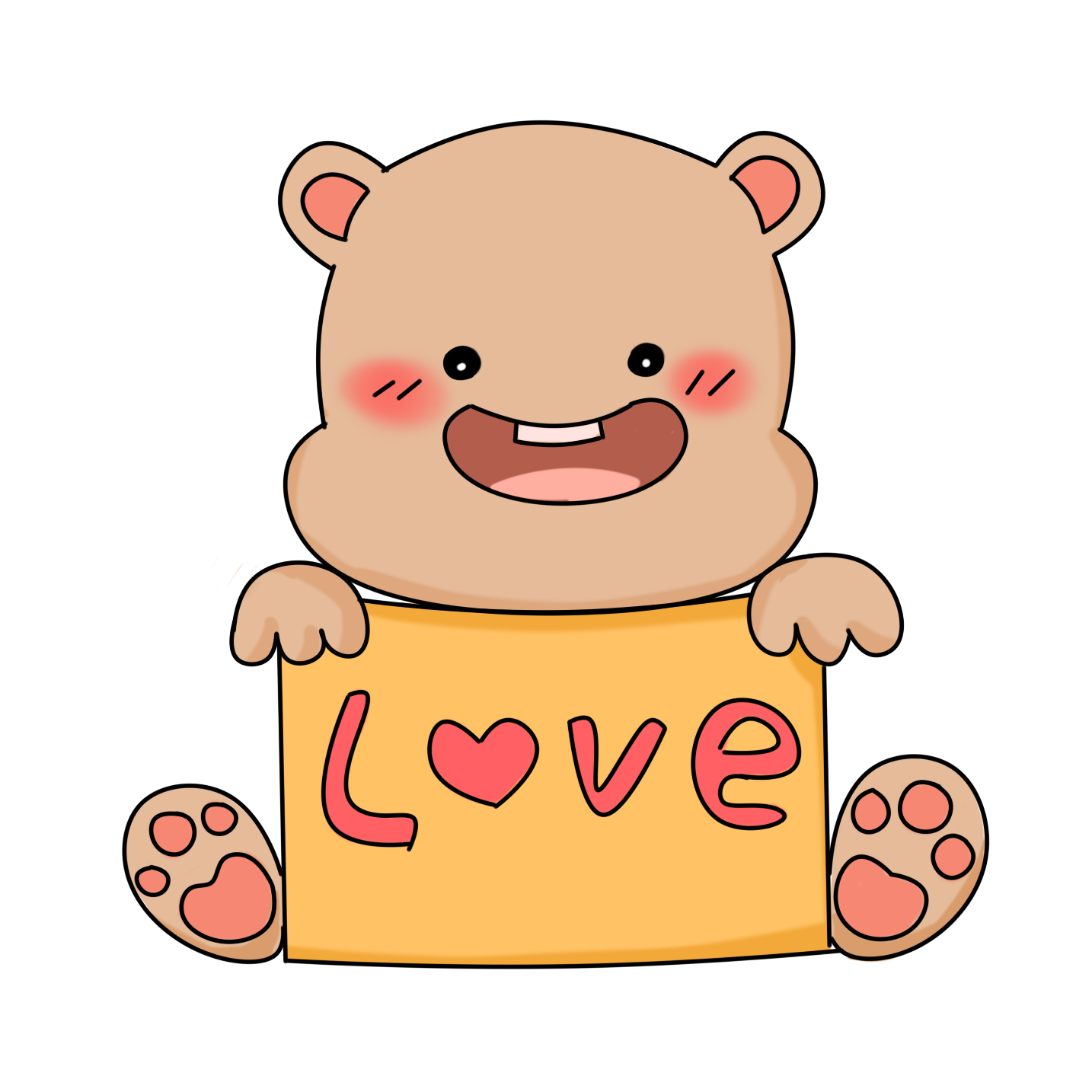 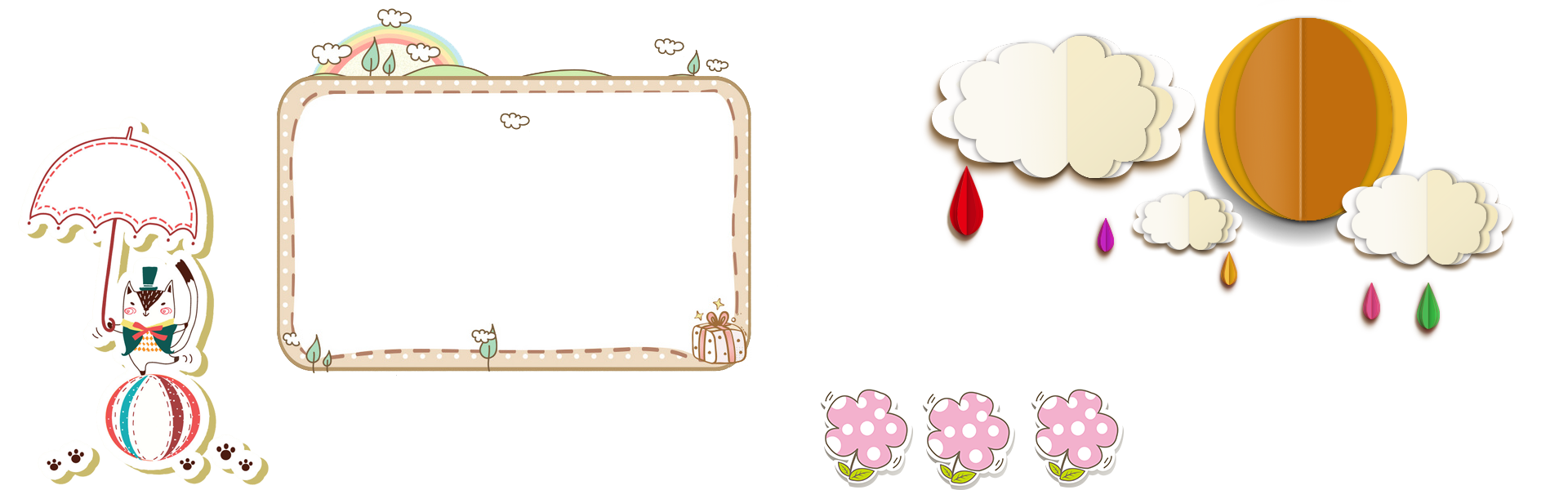 TRẢI 
NGHIỆM
Bài 1. Rút gọn các phân số:
Bài 2. Trong các phân số:
Phân số nào tối giản? Vì sao?
Phân số nào rút gọn được? Hay rút gọn phân số đó.
Bài 2. Trong các phân số:
Phân số tối giản là:
Vì tử số và mẫu số của các phân số không cùng chia hết cho số hơn lớn 1
b) Phân số rút gọn được là:
Bài 3. Viết số thích hợp vào ô trống:
: 2
: 3
: 3
9
36
4
: 2
: 3
: 3
Khi rút gọn phân số ta có thể làm như sau:
* Xét xem tử số và mẫu số cùng chia hết cho số tự nhiên nào lớn hơn 1.
*Chia tử số và mẫu số cho số đó.
Cứ làm như thế cho đến khi nhận được phân số tối giản
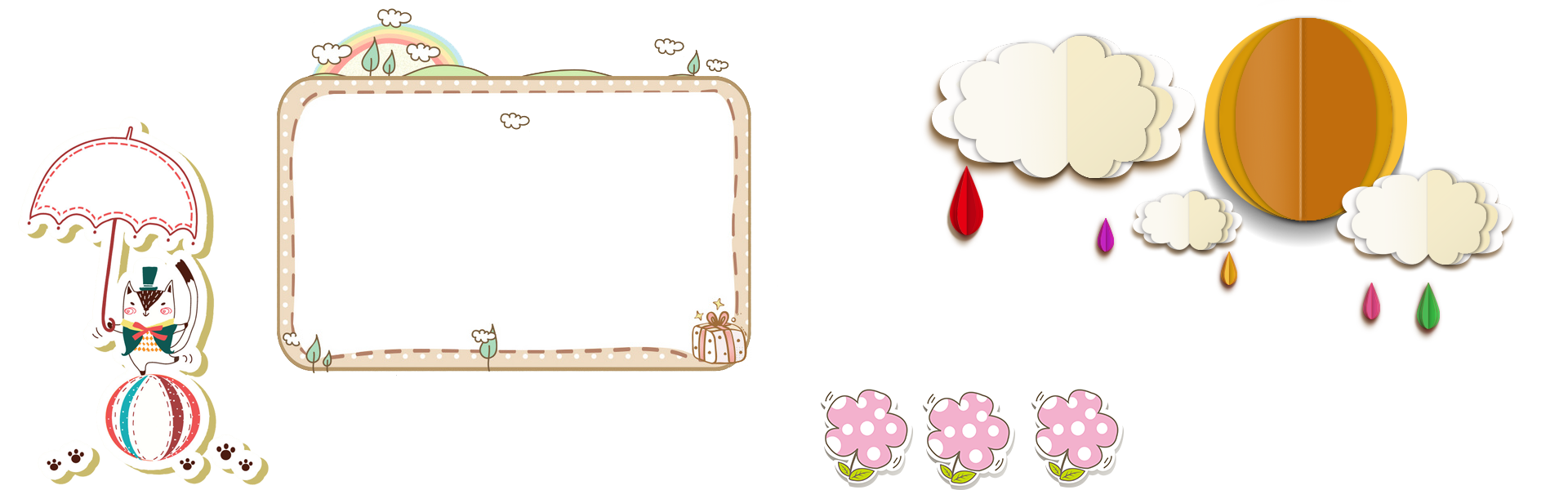 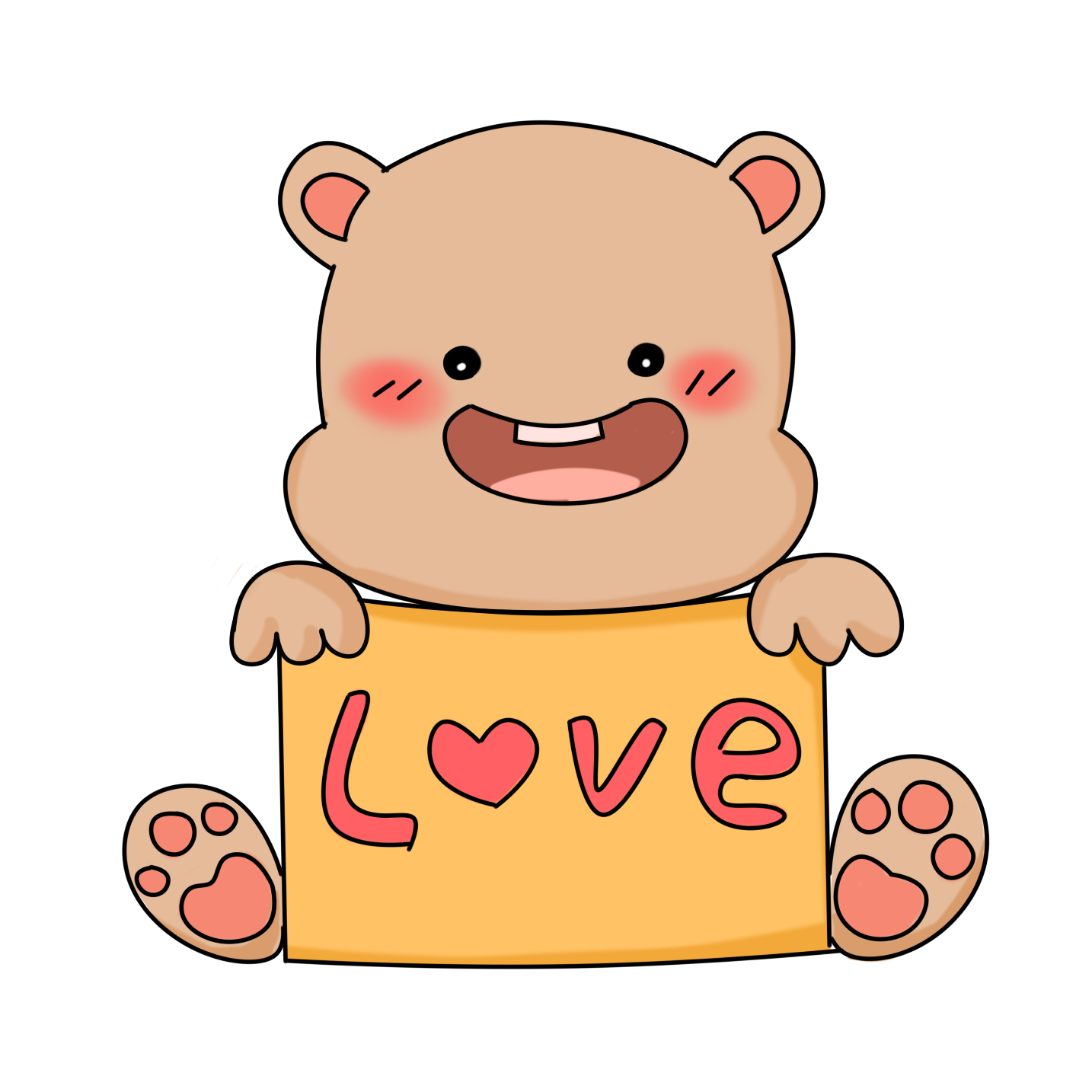 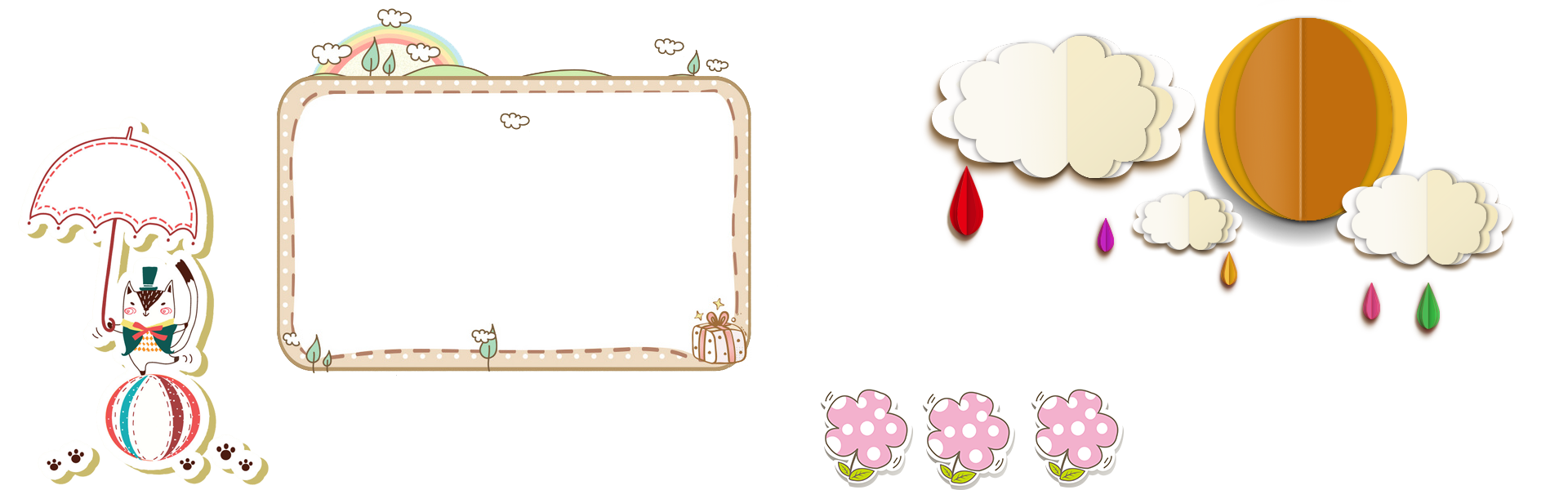 DẶN DÒ
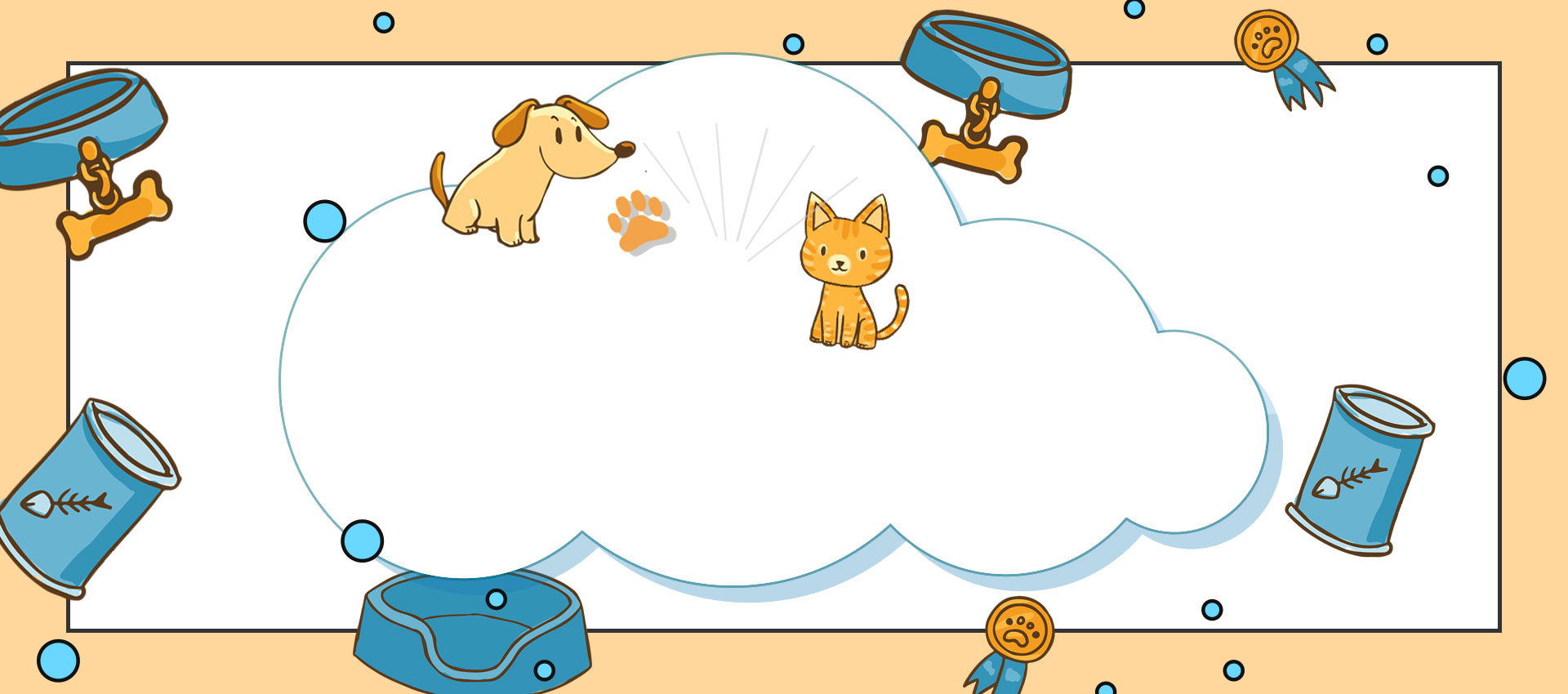 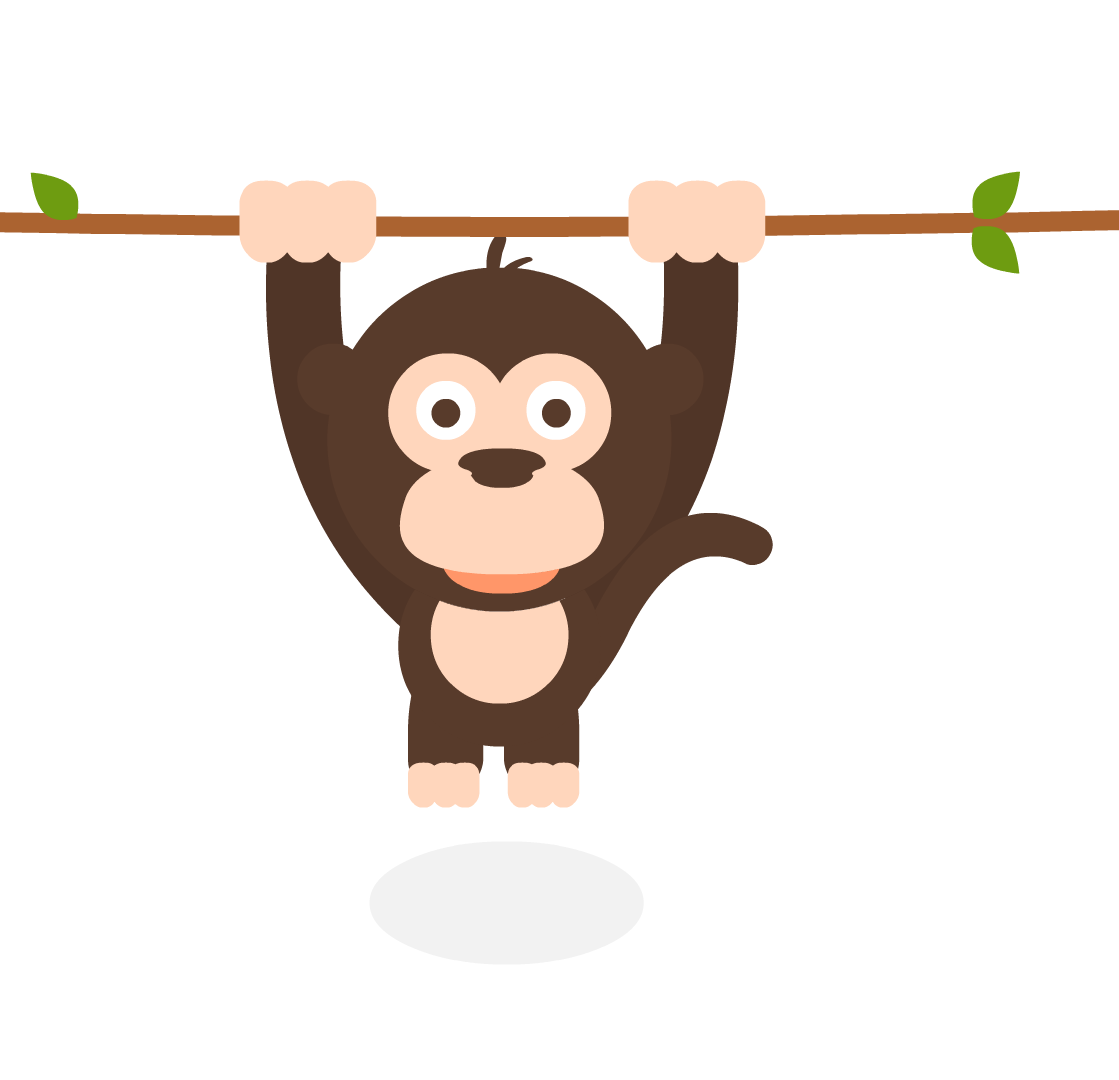 CHÚC CÁC CON HỌC TỐT